Fiscal Policy
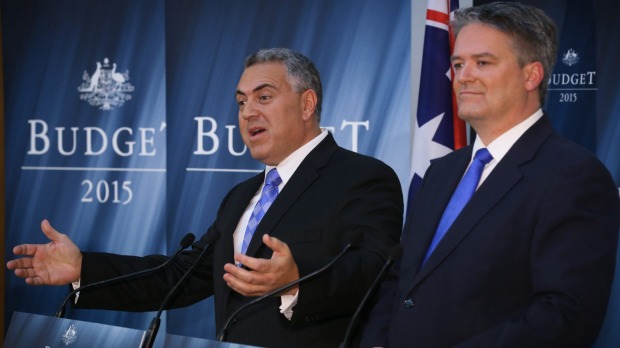 2.4
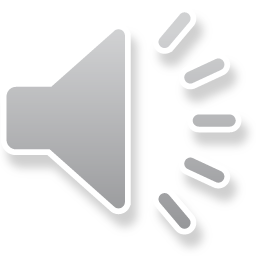 Fiscal Policy
Definition
Purpose (demand-side management)
The Budget (source of revenue, types of spending, classification)
How it works
Evaluation of Fiscal Policy
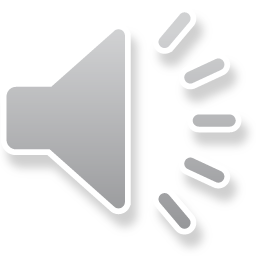 Fiscal Policy - Definition
The spending and taxation plans of government.
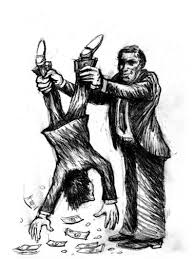 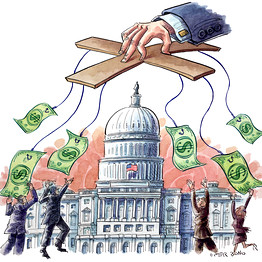 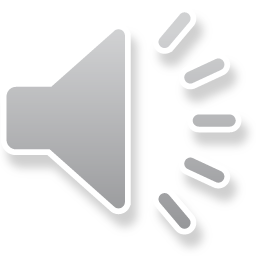 Fiscal Policy - Purpose
A demand-side policy

Shifts the AD curve (G is a component of AD)

Draw two AD-AS diagrams, one indicating an inflationary gap, one indicating an unemployment gap
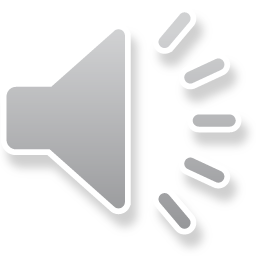 Fiscal Policy - Purpose
Inflationary gap
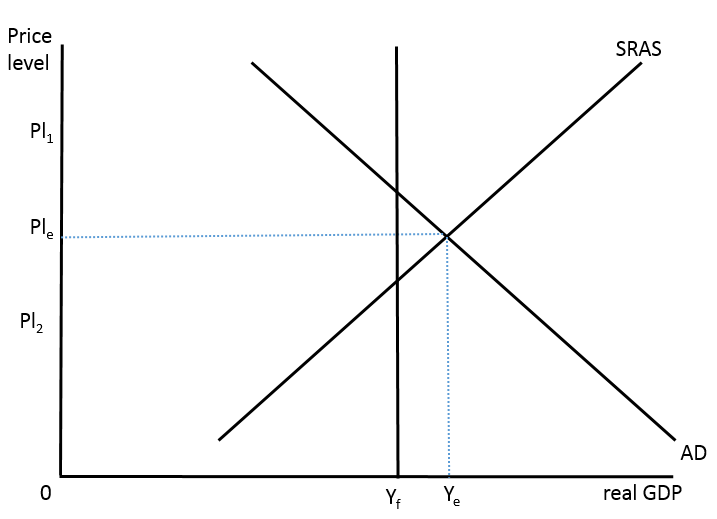 Too much demand in the economy
Huge demand for resources
Employment increases
Upwards pressure on prices
Output beyond the full employment level
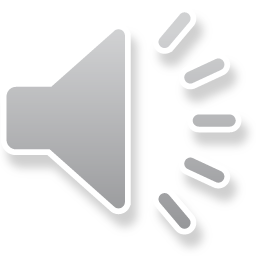 Fiscal Policy - Purpose
Recessionary gap
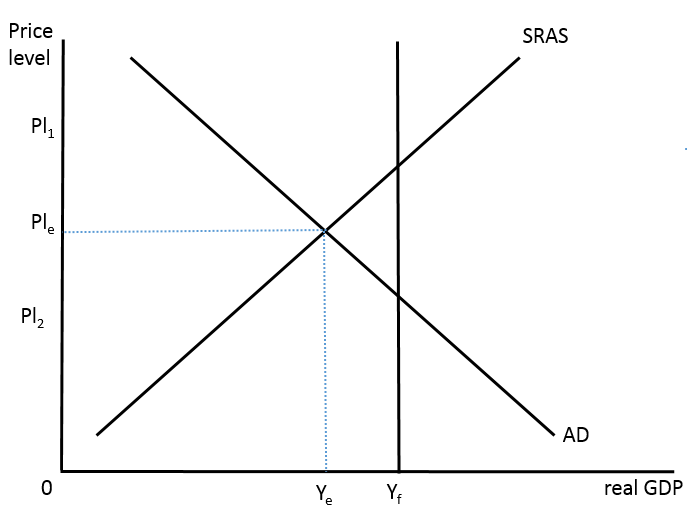 Not enough demand in the economy
Not worthwhile to produce at capacity
Unemployment less than natural rate
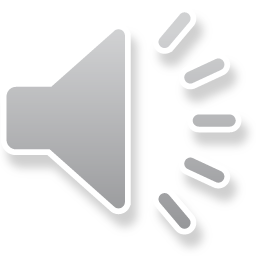 Fiscal Policy
Fiscal policy is the government’s spending plans, so where does the money come from?

			Brainstorm
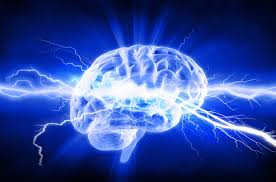 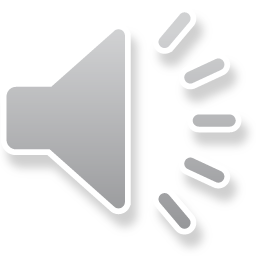 Fiscal Policy – where does the money come from?
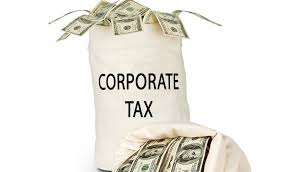 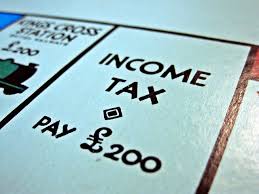 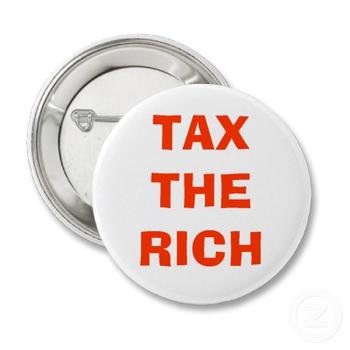 Taxes
	Direct 
Personal income tax
Corporate tax
Wealth taxes
	

Indirect
Excises 
GST
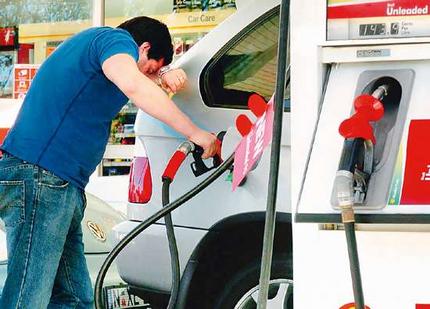 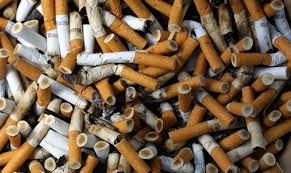 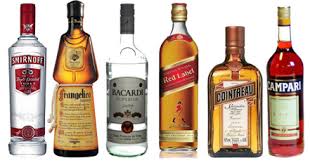 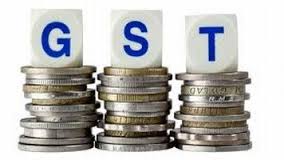 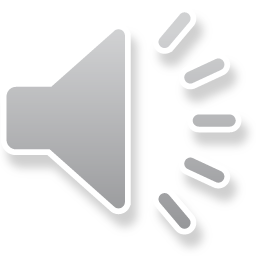 Fiscal Policy – where does the money come from?
Government-owned enterprises
	Governments provide public goods but also some user-pays goods and services.
Utilities (water, electricity, gas)
(decreasingly so in Australia)
Transport (rail, bus)
Telecommunications
Post
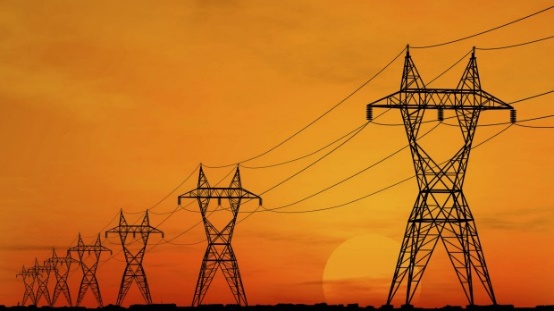 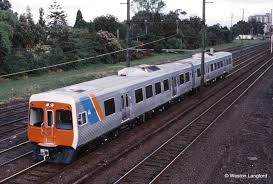 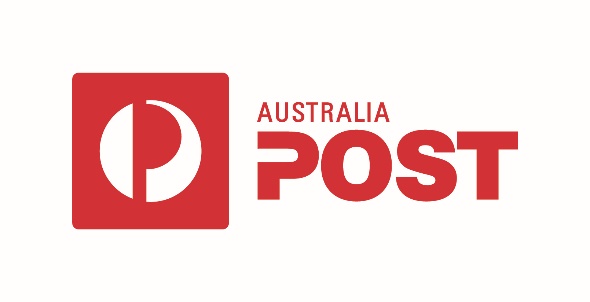 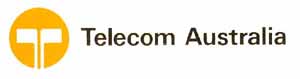 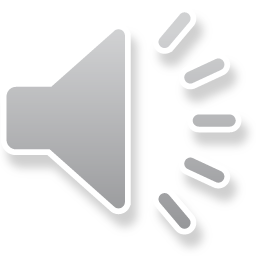 Fiscal Policy – where does the money come from?
Selling government assets
	The sale of government-owned enterprises is known as ‘privatisation’, assets go from public ownership to private ownership.
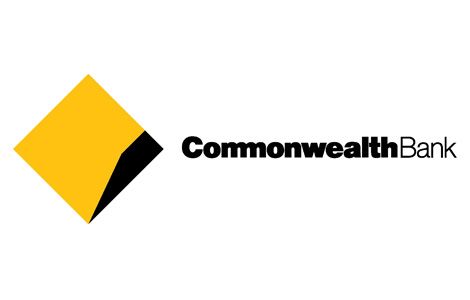 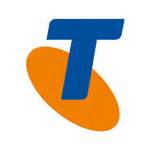 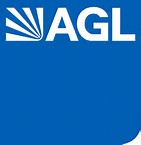 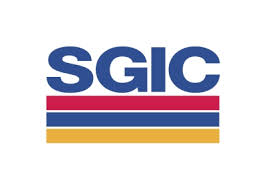 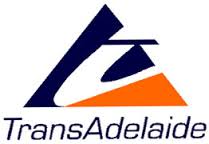 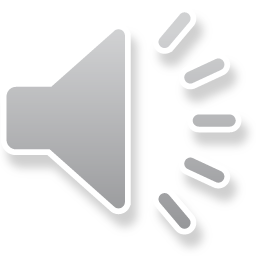 Fiscal Policy – where does the money come from
Selling government assets
	Selling government-owned buildings, then renting them back.


							Story
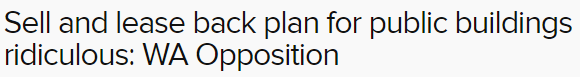 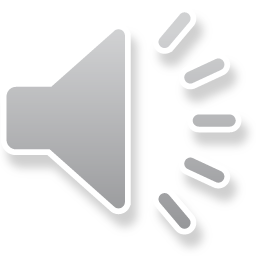 Fiscal Policy – Types of government expenditures
Three types

Current expenditures
Ongoing commitments (salaries, equipment)
Can include ongoing education, health spending
Other services (public lighting, emergency services)
Think of it as ‘consumption’ spending
Capital expenditures
Public investment for the future (hospitals, roads, rail, school buildings, ports)
Physical capital
Infrastructure
Think of it as ‘investment’ spending
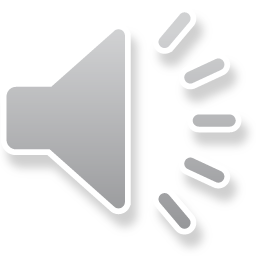 Fiscal policy – Types of government expenditures
Transfer payments
	Cash payments directly to people
NewStart allowance, Youth Allowance, Austudy

Current
Capital 
Transfers
Counted in GDP as ‘G’ (C + I + G + (X – M)
Not counted in GDP as no good or service was produced
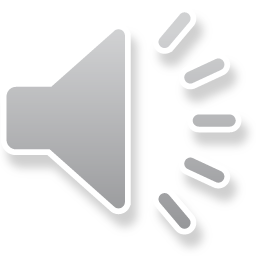 Fiscal policy - classification
The budget
revenues > expenditures, budget surplus
revenues < expenditures, budget deficit
revenues = expenditures, balanced budget

Budget deficit, ↑ government (public) debt
		(governments must borrow to finance the shortfall)
Budget surplus, ↓ government (public) debt
		(governments can use the surplus to repay debt)
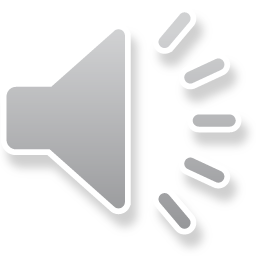